Российский научно-практический семинар 
«Центры общественного доступа и формирование информационной культуры общества»
(11-12 ноября 2015)
ЦЕНТР ОБЩЕСТВЕННОГО ДОСТУПА К СОЦИАЛЬНО ЗНАЧИМОЙ ИНФОРМАЦИИ НА СЕЛЕ
Савельева Наталья Петровна,
заведующая филиалом «Библиотека д. Починок»
МБУК «Публичная библиотека» НГО
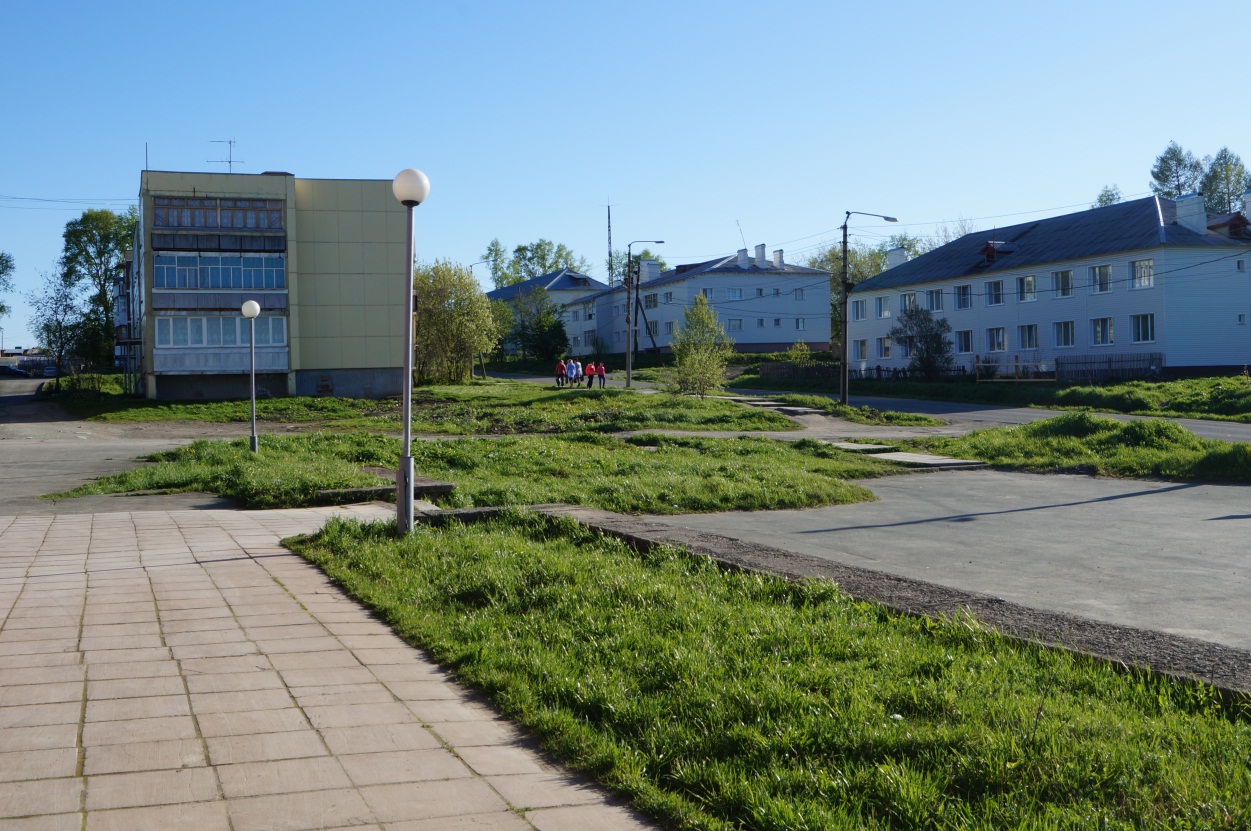 Деревня Починок
Новоуральского городского округа
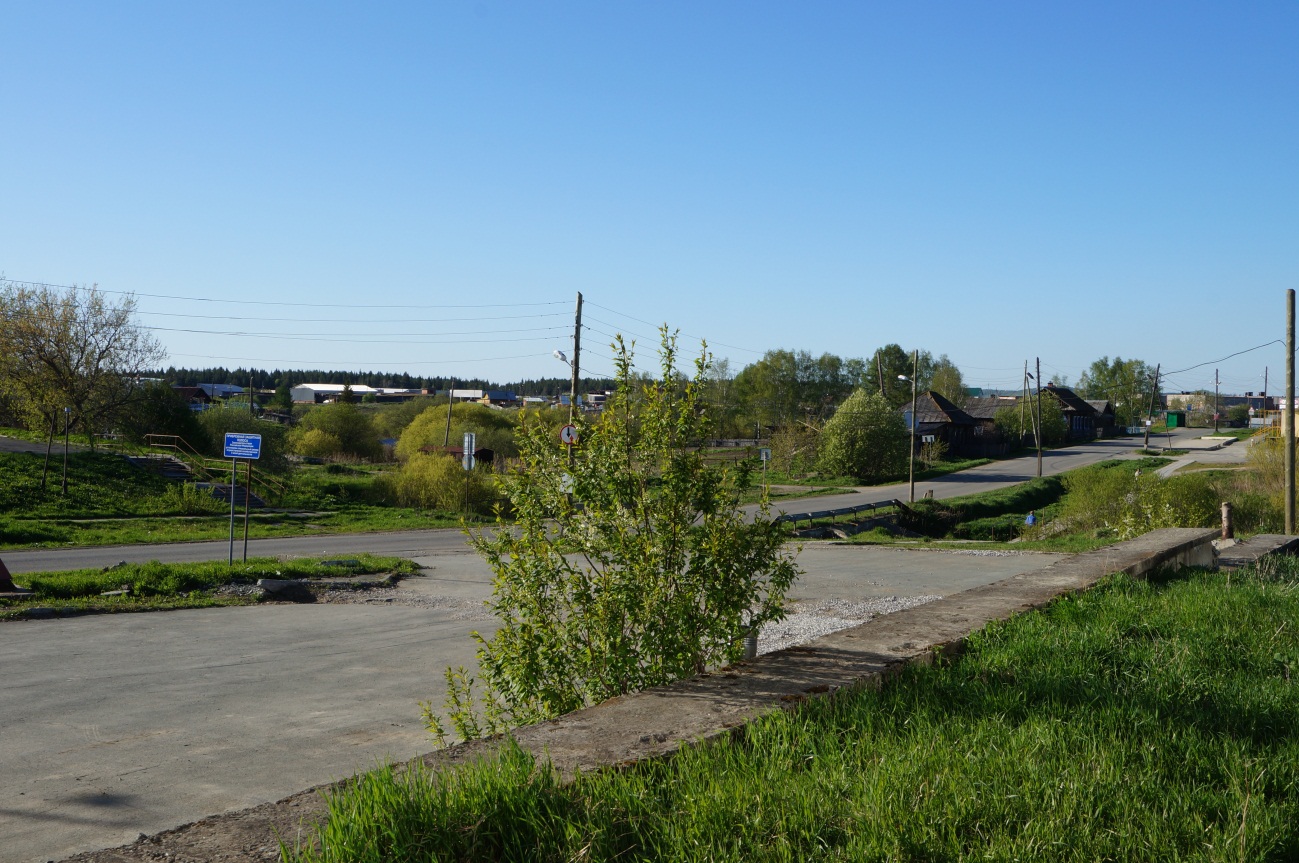 Численность населения д. Починок 
1218 человек
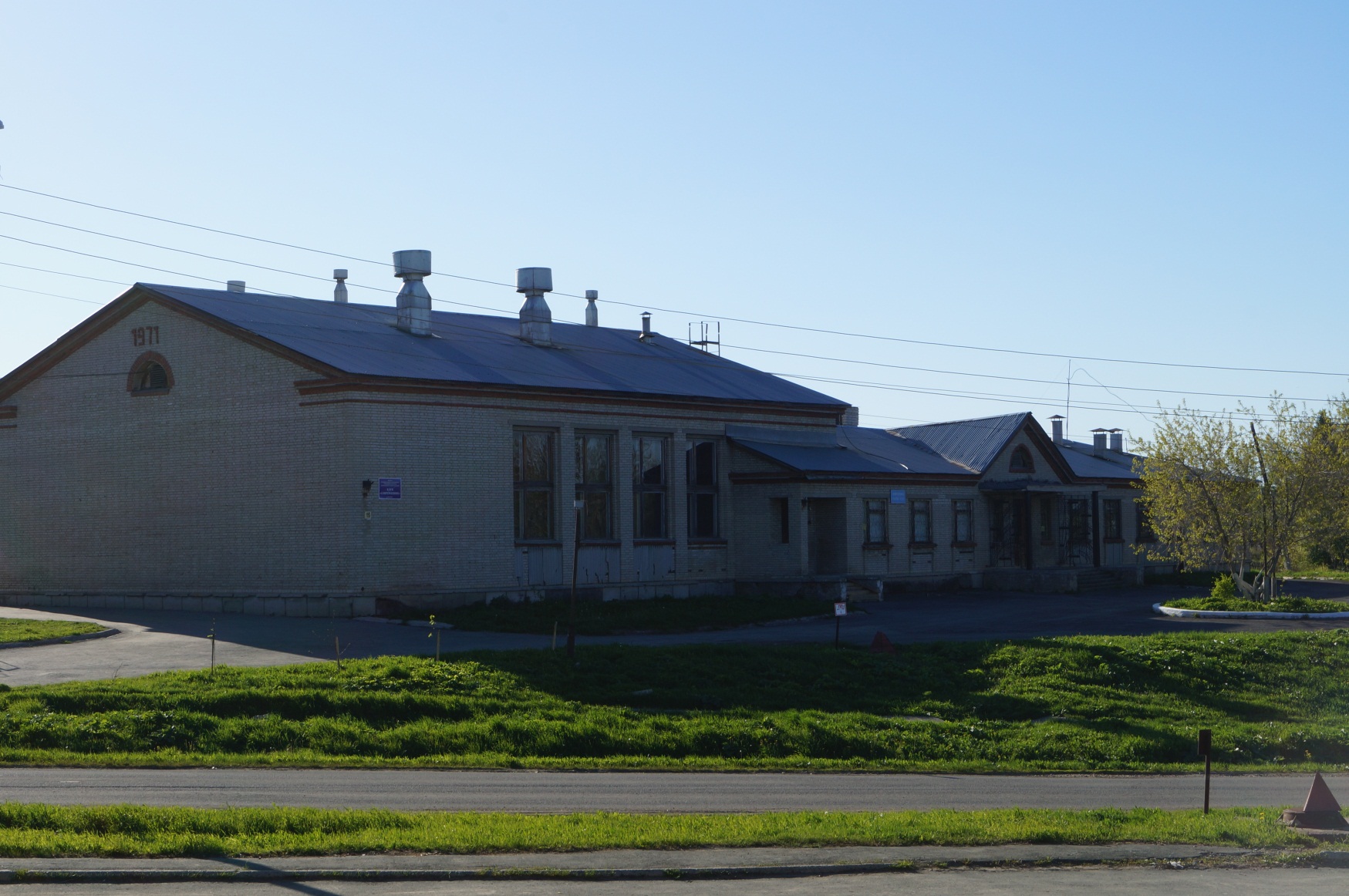 ФИЛИАЛ «БИБЛИОТЕКА Д. ПОЧИНОК»
394 читателей
                  Из них: до 14 лет – 83 
                               15-18 лет – 21
19-24 года - 18
25 декабря 2014 открытие Центра общественного доступа к социально значимой информации
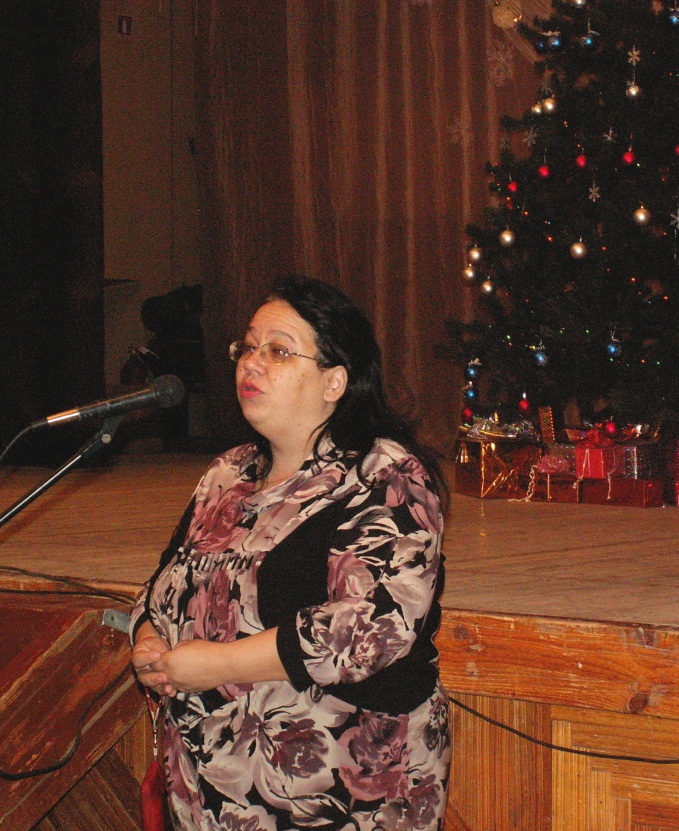 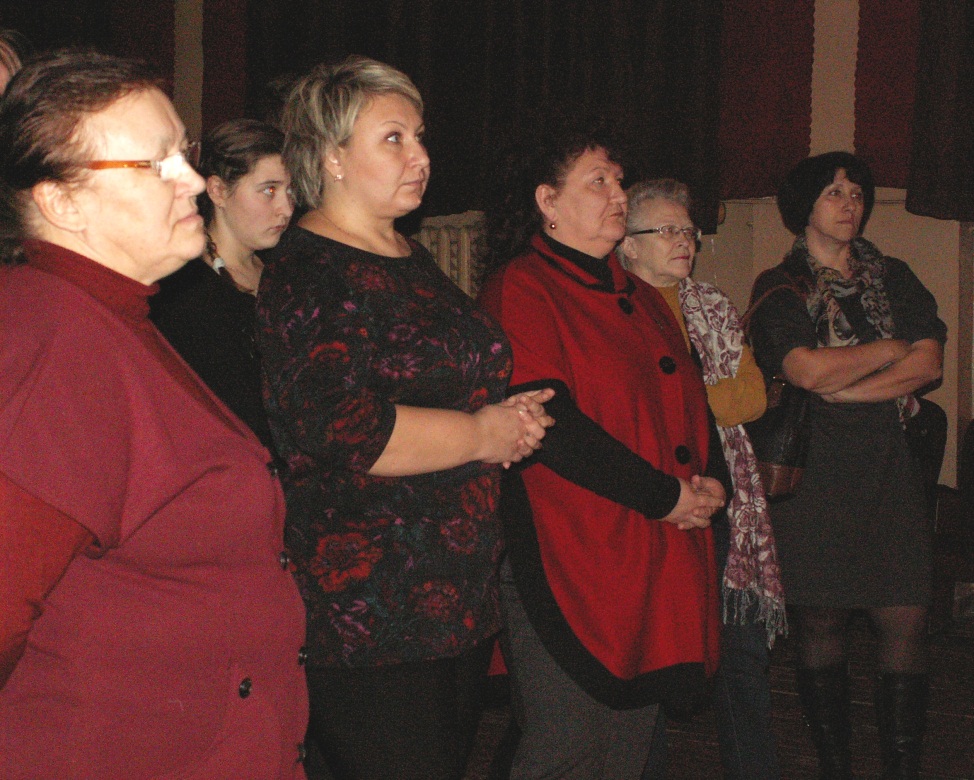 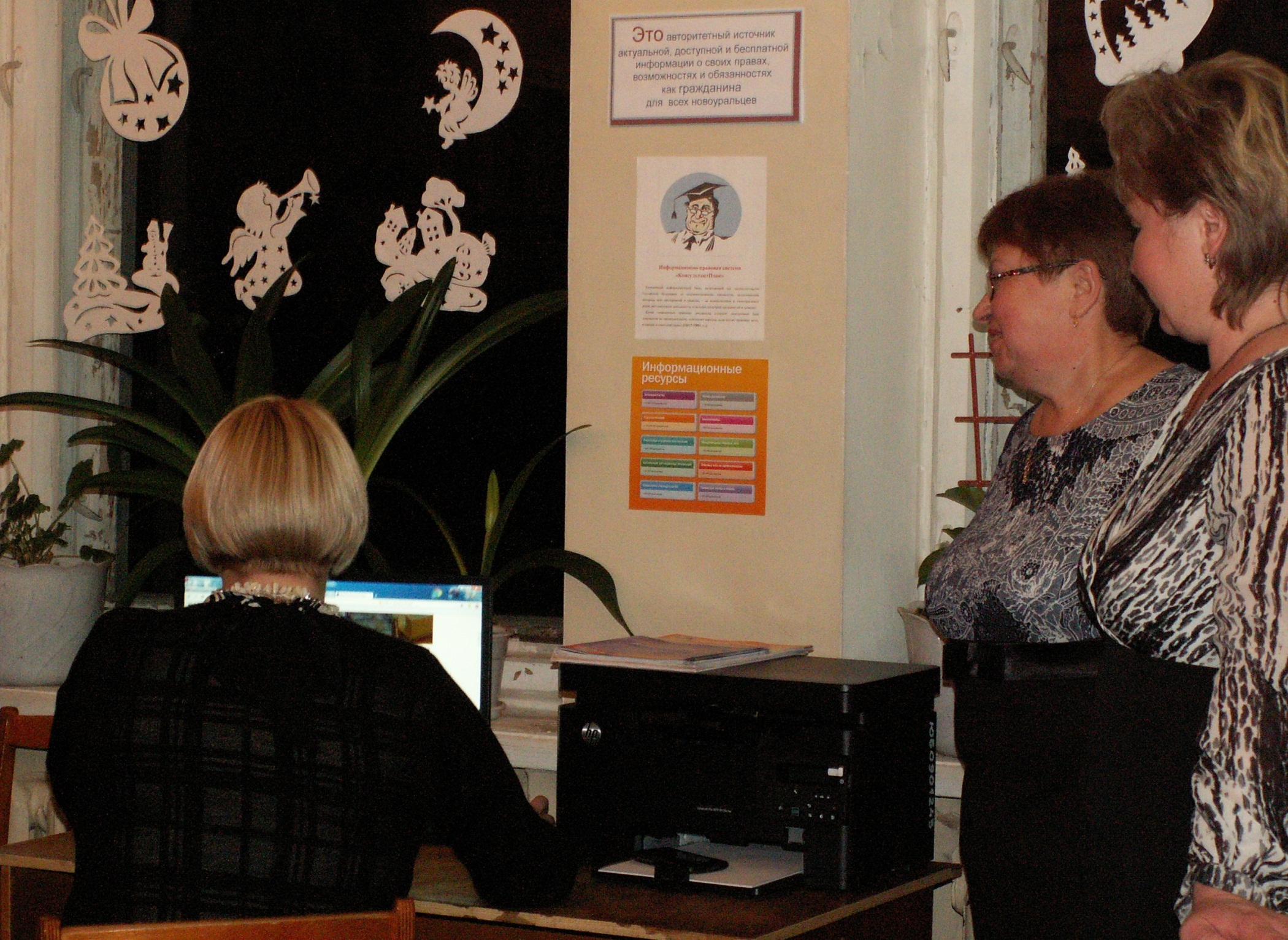 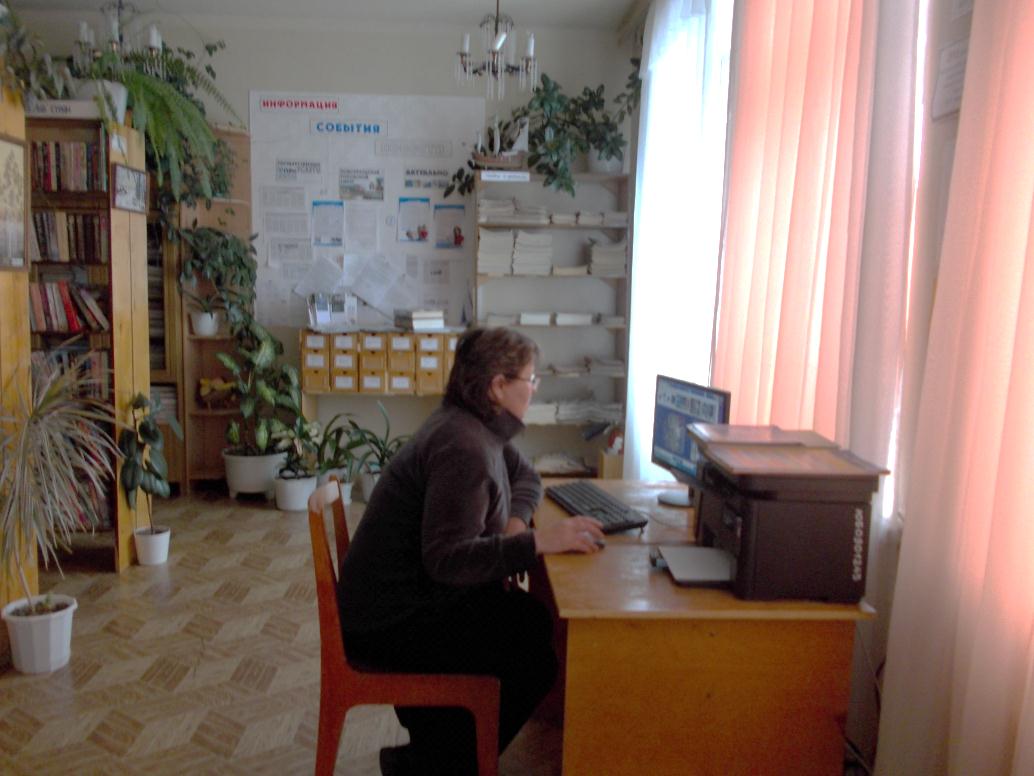 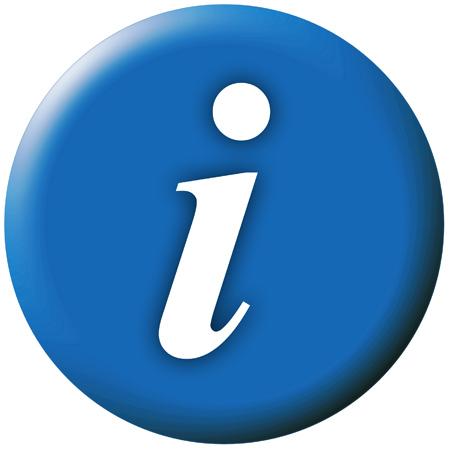 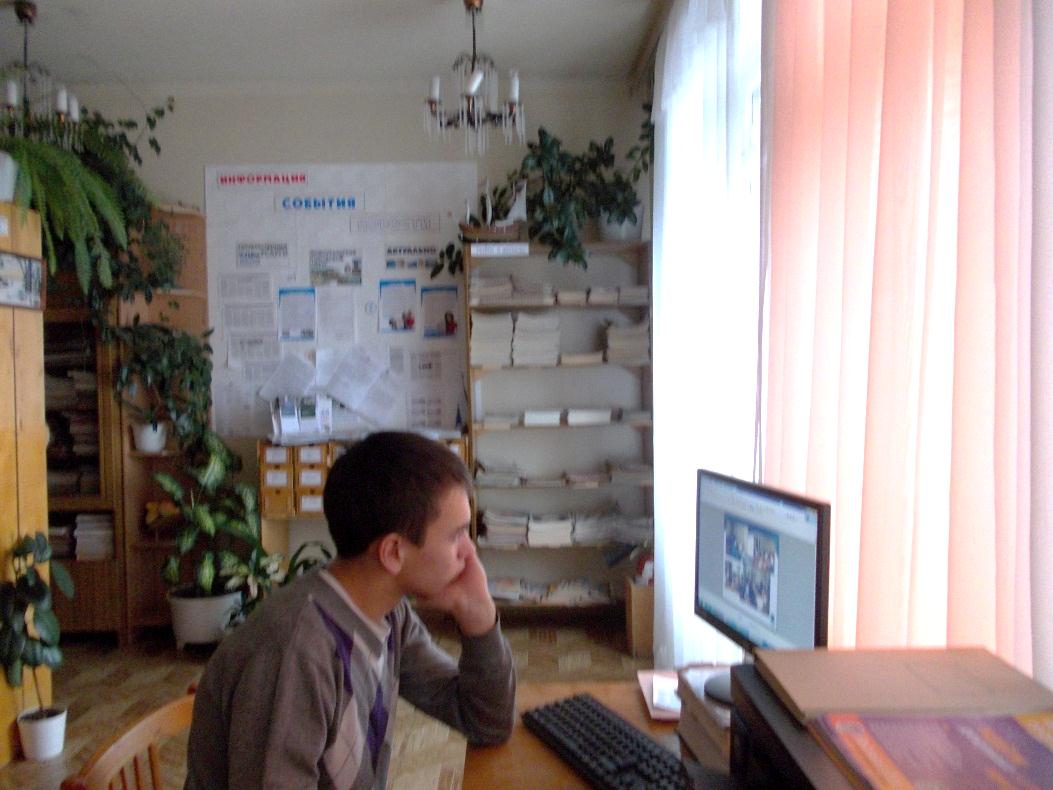 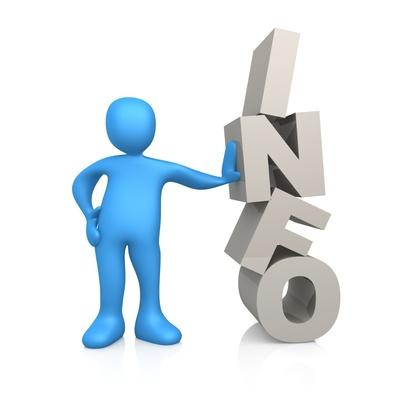 Тематические запросы:
Юридические аспекты реформирования сельского хозяйства
Передовой опыт агрофирм
Жильё для молодых специалистов села
Законодательство о земле
Права собственников земельных долей
Поиск работы
Массовые мероприятия
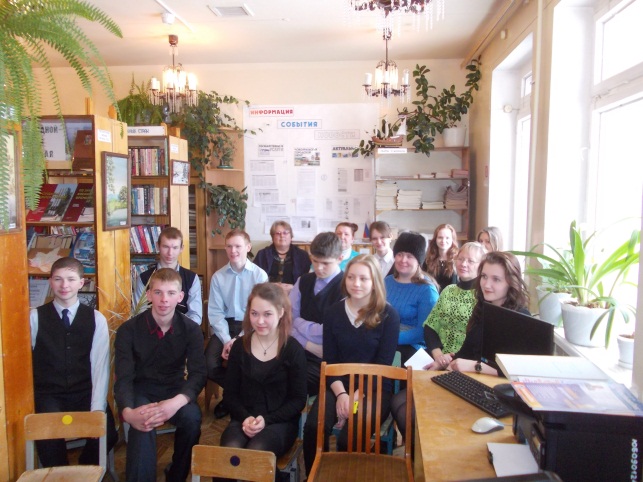 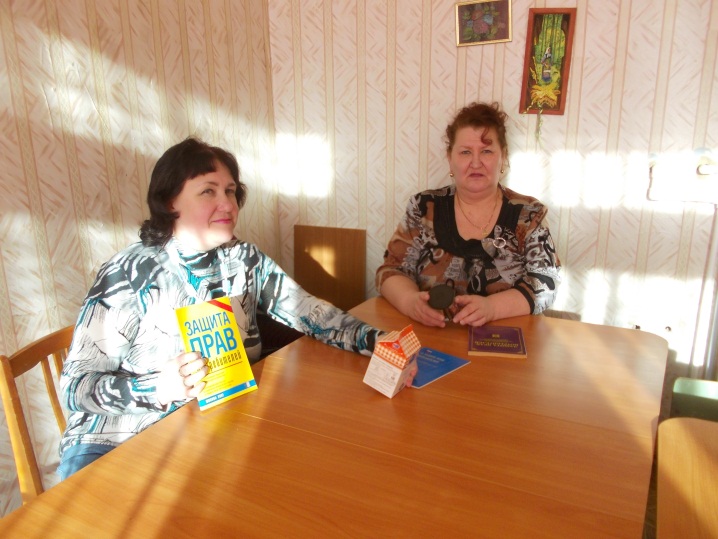 «Мы – граждане информационного общества»:
 познавательный час
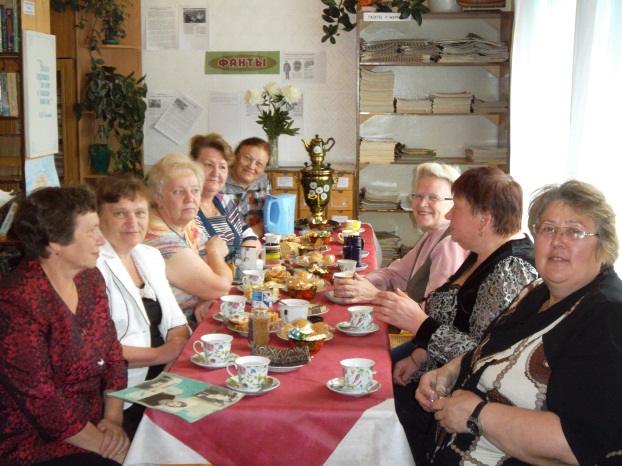 «Азбука потребителя»:
информационный час
«Сделай свой первый «клик» сегодня»: акция для новичков Интернета
«Правовое поле пенсионера»: 
акция
«Безопасность в сети Интернет»: 
познавательный час
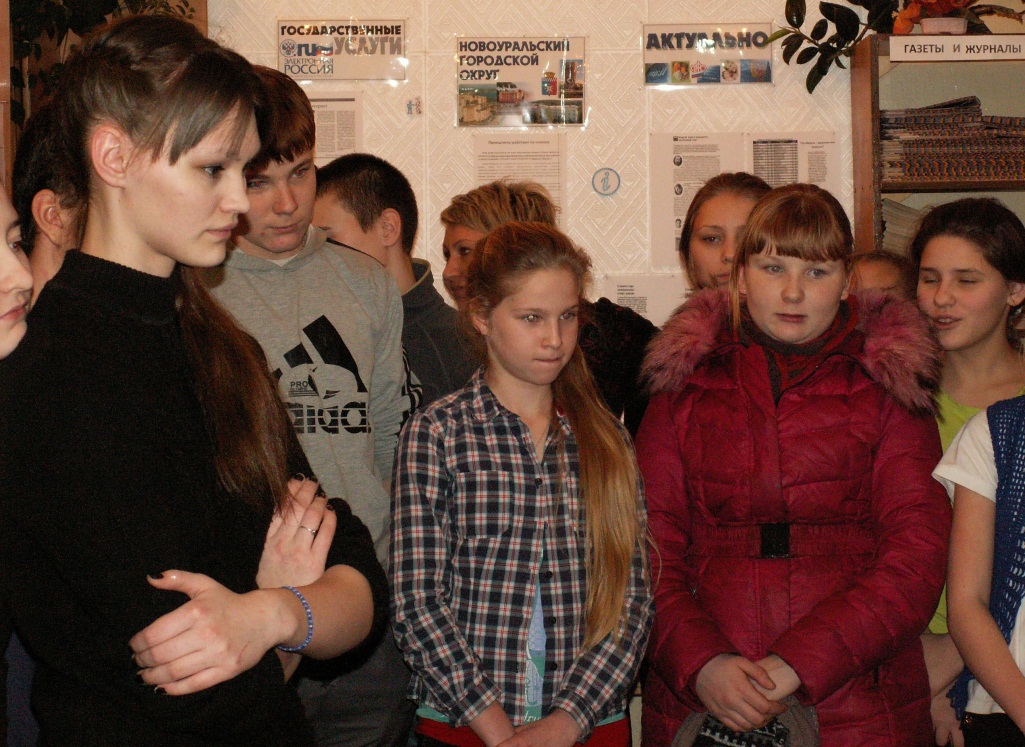 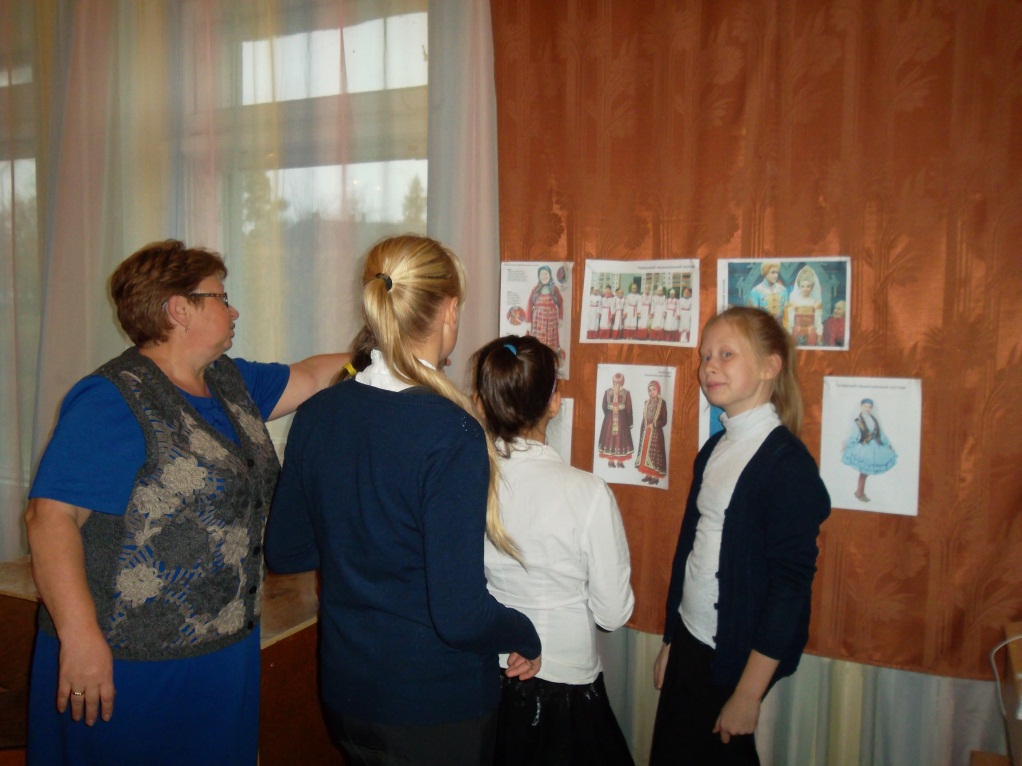 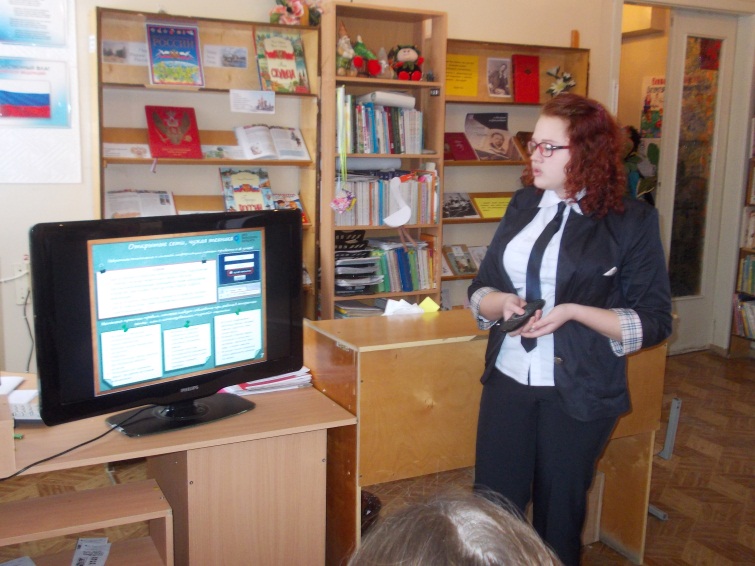 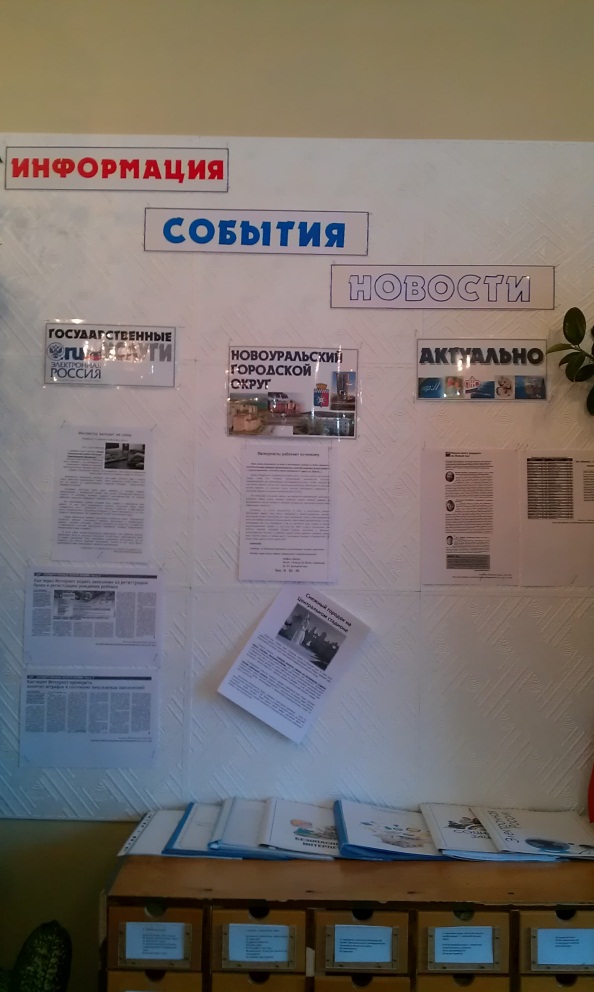 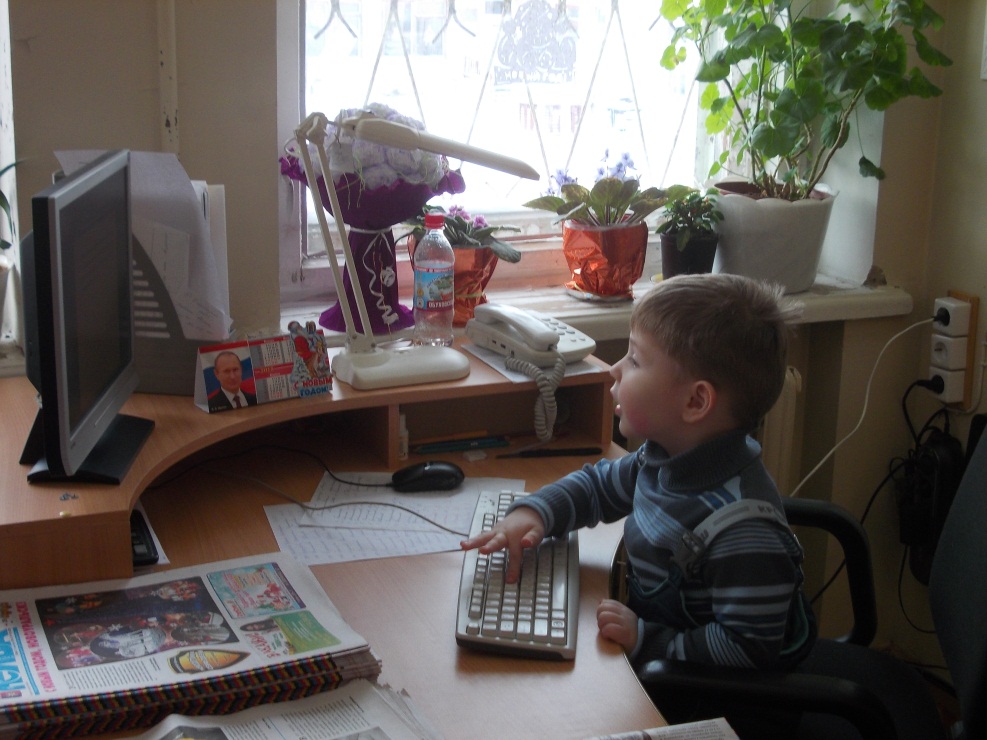 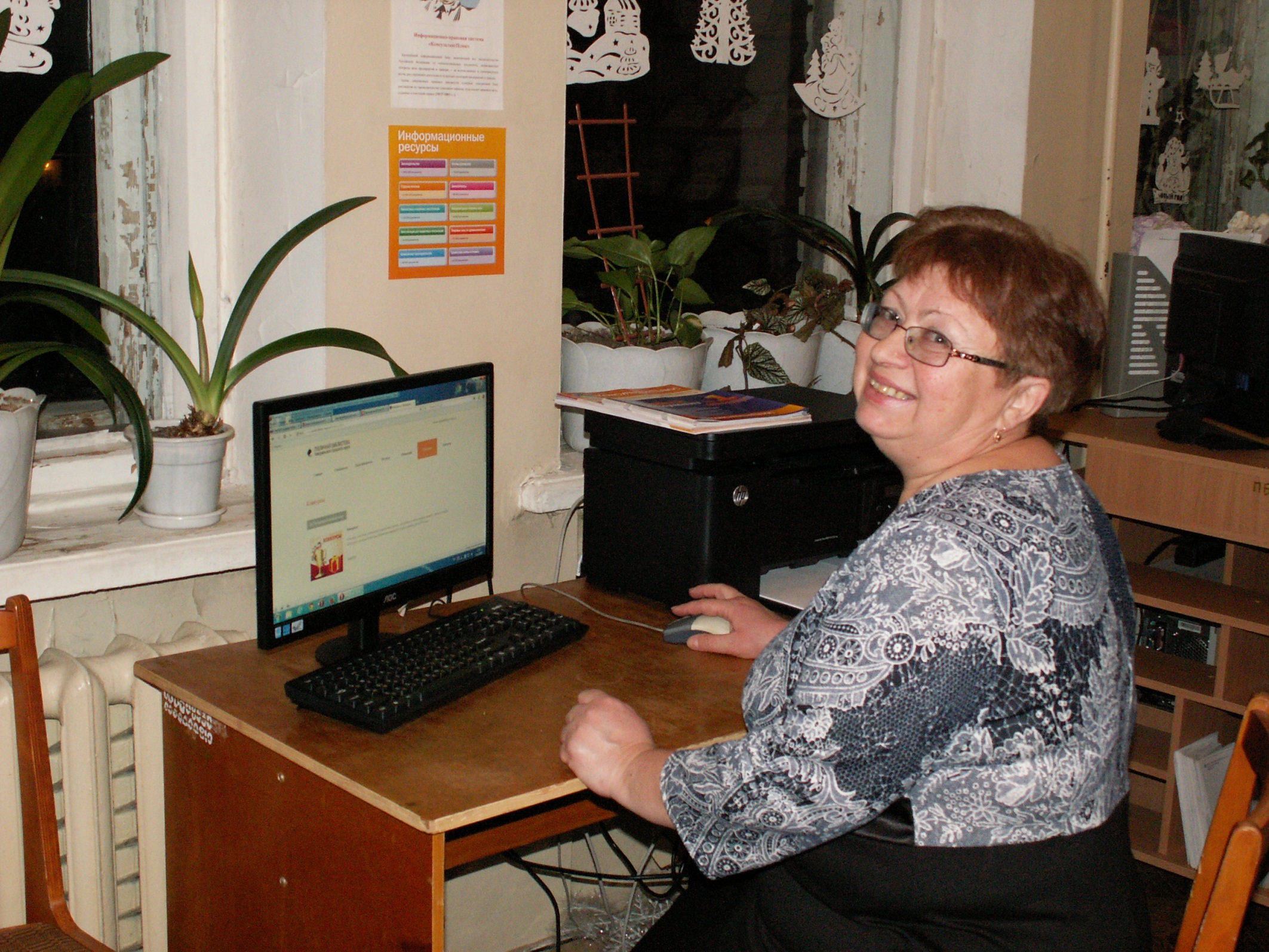 СПАСИБО ЗА ВНИМАНИЕ!
Наш адрес:624128, д. Починок Свердловской области,ул. Ленина, 15тел. (34370) 7-72-25e-mail: biblio-pochinok@mail.ru http://www.publiclibrary-ngo.ru/